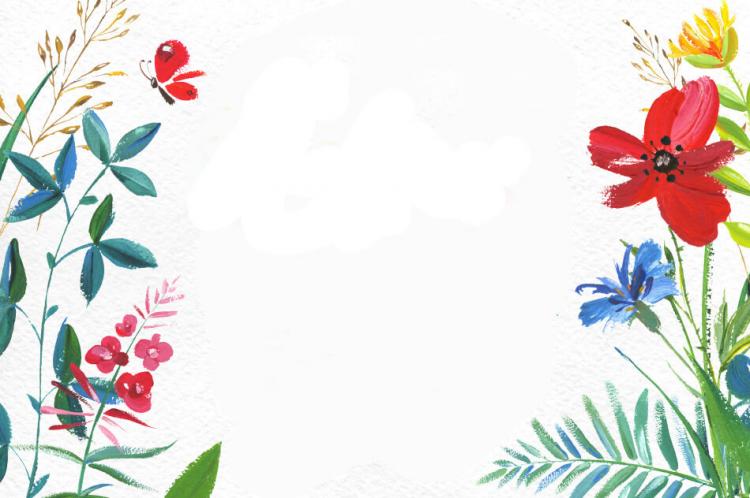 ỦY BAN NHÂN DÂN HUYỆN NHÀ BÈ
TRƯỜNG TIỂU HỌC TẠ UYÊN
TẬP ĐỌC
Bài thơ về tiểu đội xe không kính
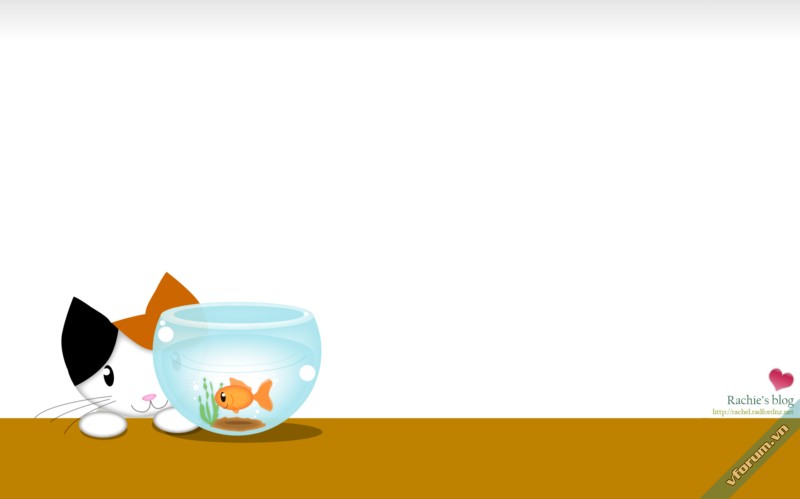 TÌM HIỂU BÀI
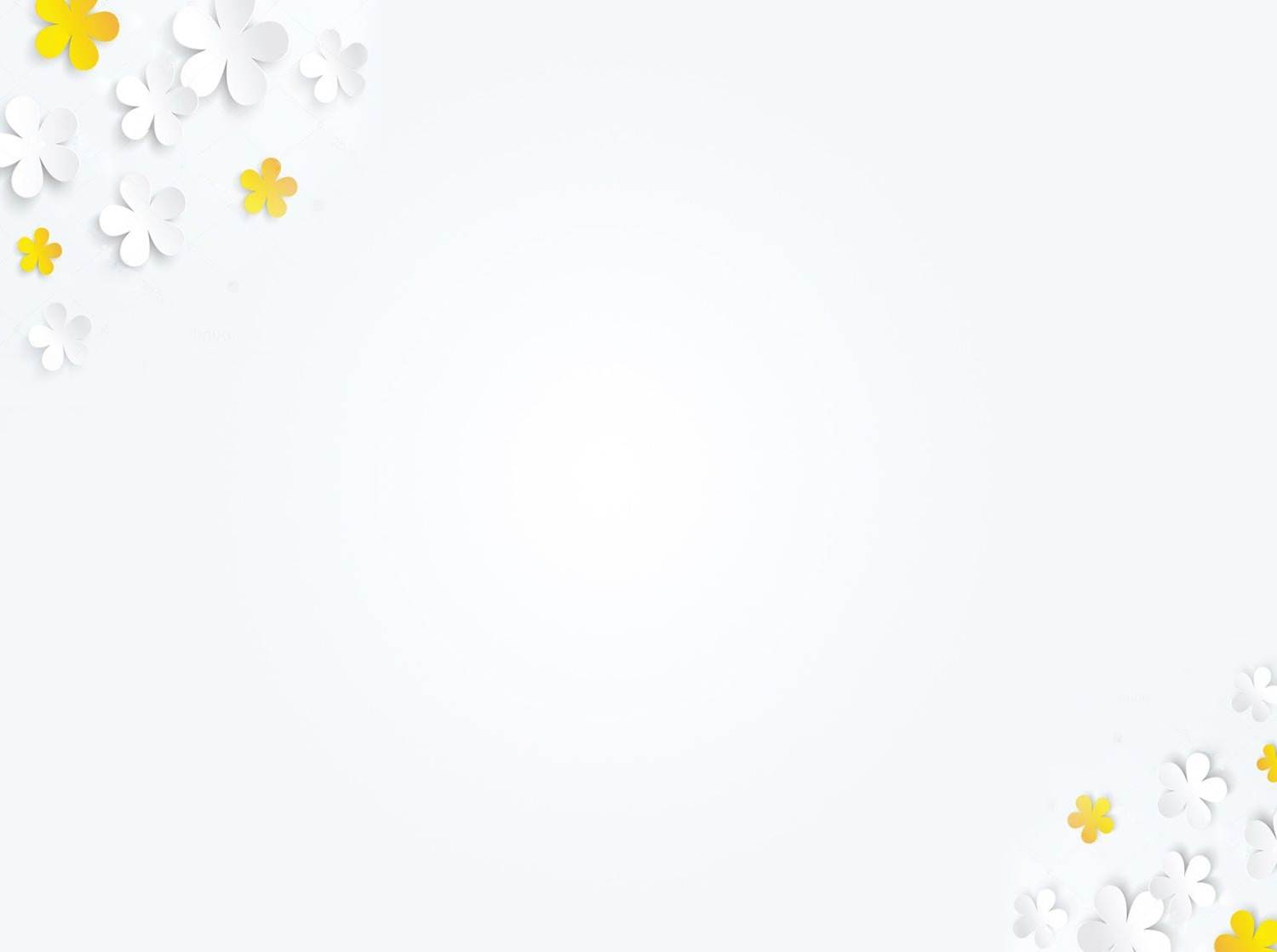 1.Những hình ảnh nào trong bài thơ nói lên tinh thần dũng cảm và lòng hăng hái của các chiến sĩ lái xe?
Bom giật bom, bom rung, kính vỡ đi rồi, Ung dung buồng lái ta ngồi, nhìn đất nhìn trời nhìn thẳng; Không có kính ừ thì ướt áo, Mưa tuôn, mưa xối như ngoài trời, chưa cần thay lái trăm cây số nữa.
(Khổ thơ 1, 3)
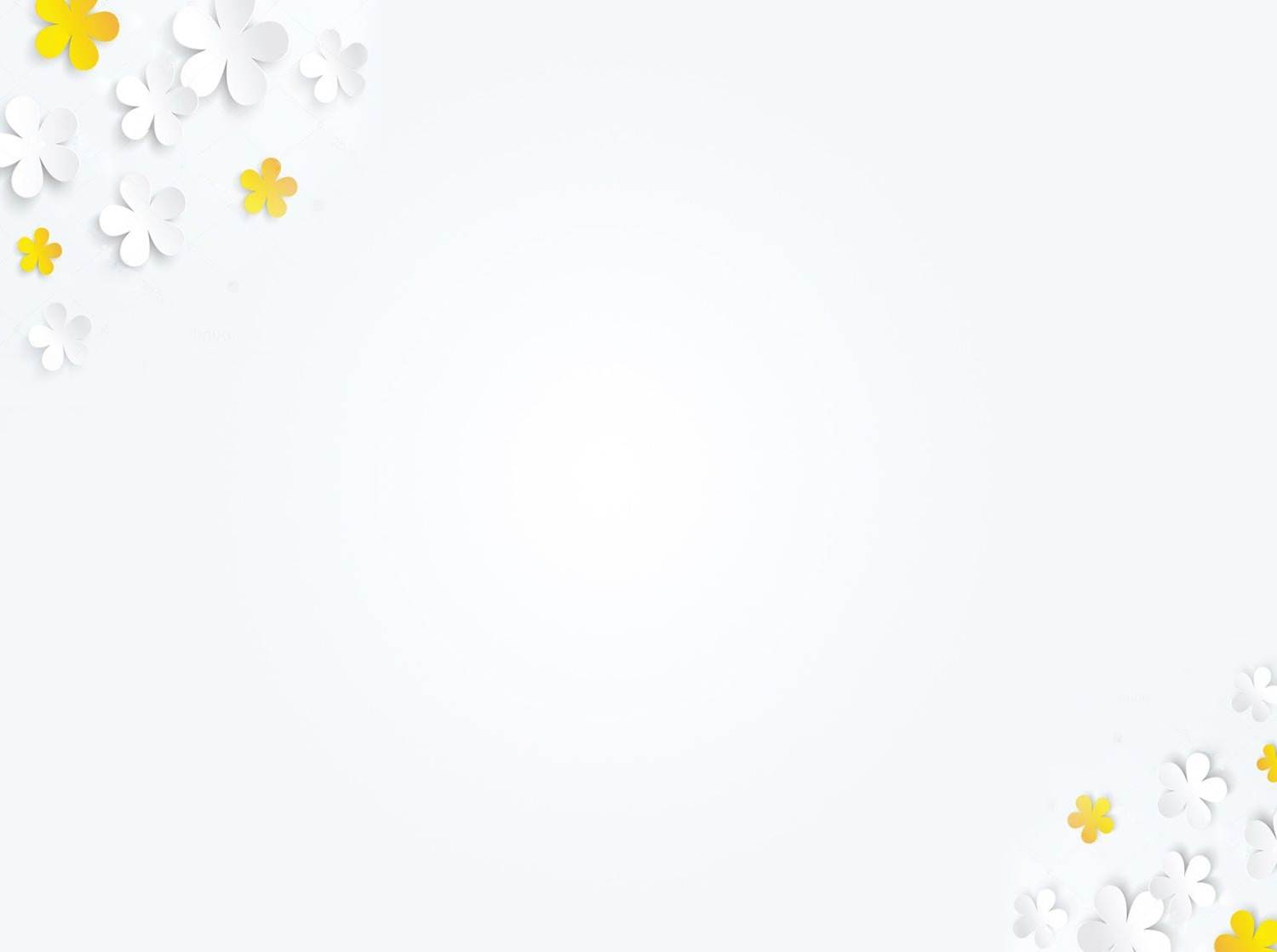 2. Tình đồng chí, đồng đội của những người chiến sĩ được thể hiện trong những câu thơ nào?
Gặp bè bạn suốt dọc đường đi tới
Bắt tay nhau qua cửa kính vỡ rồi.
Khổ thơ 4
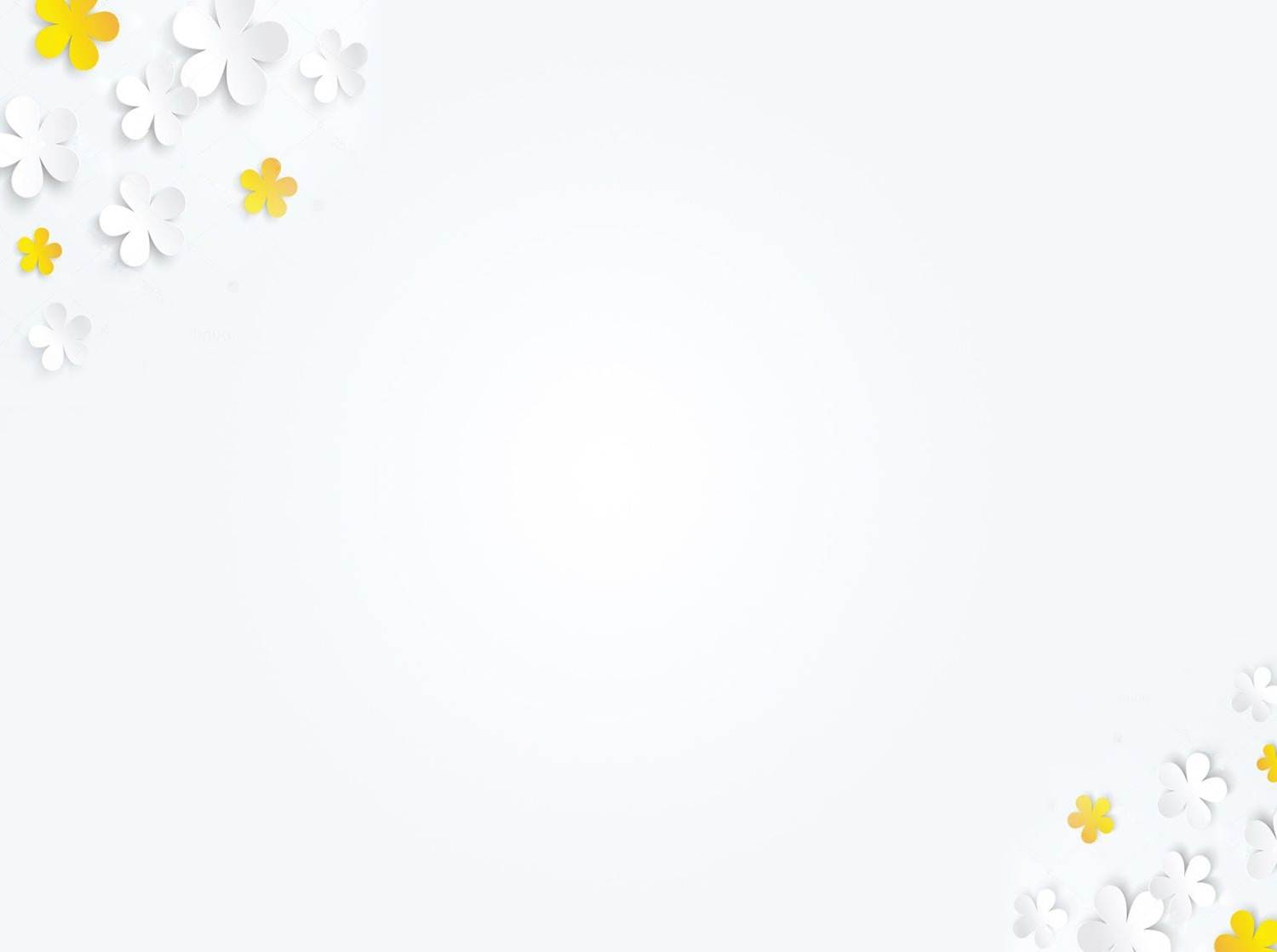 3. Hình ảnh những chiếc xe không có kính vẫn băng băng ra trận giữa bom đạn của kẻ thù gợi cho em cảm giác gì?
Các chú bộ đội lái xe rất vất vả, nguy hiểm nhưng các chú vẫn bất chấp và tiến về phía trước.
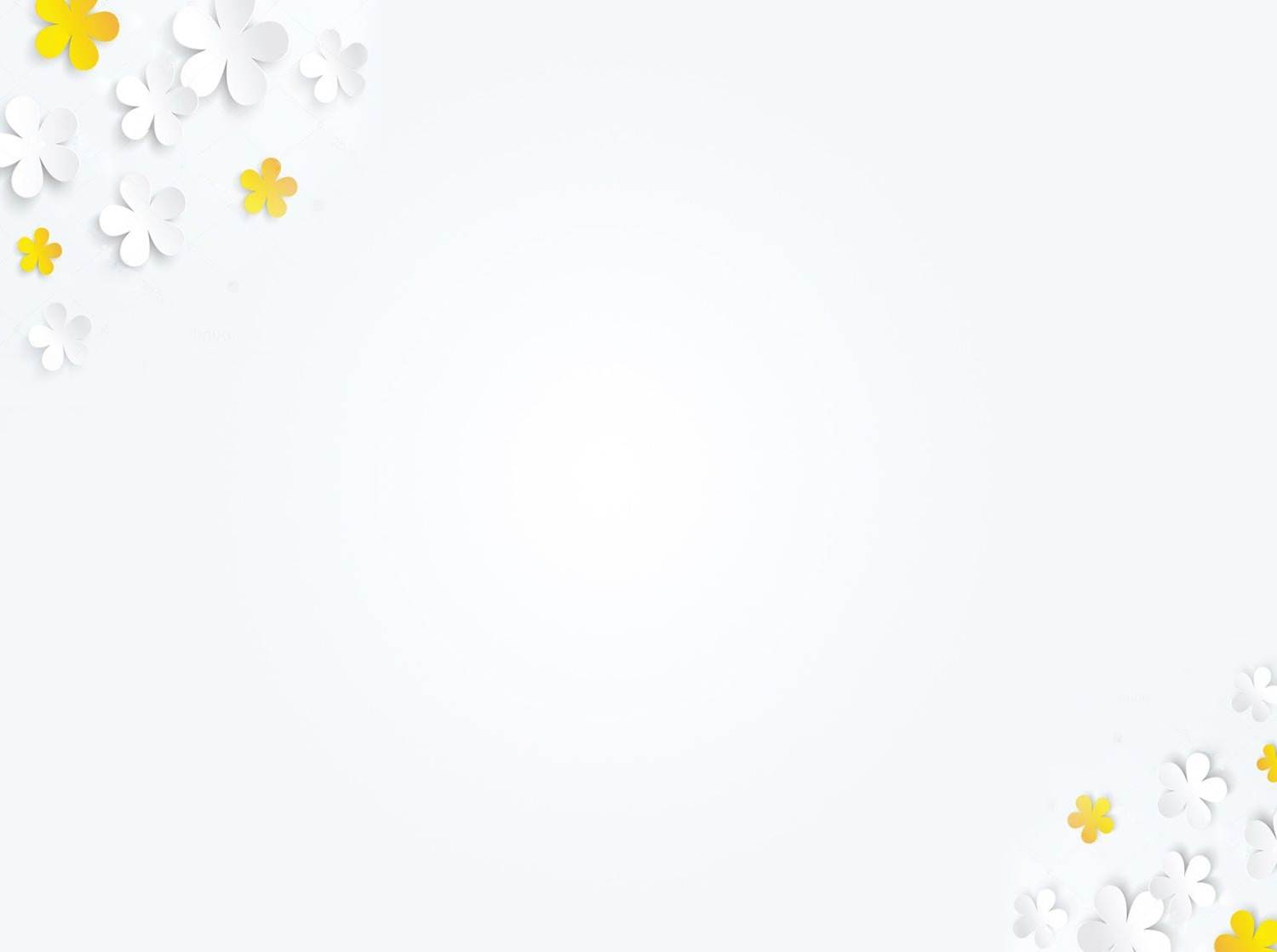 3. Ý nghĩa bài thơ
Bài thơ ca ngợi tinh thần dũng cảm, lạc quan của các chiến sĩ lái xe trong cuộc kháng chiến chống Mĩ cứu nước.
TIẾT HỌC KẾT THÚC
CHÚC CÁC EM 
CHĂM NGOAN